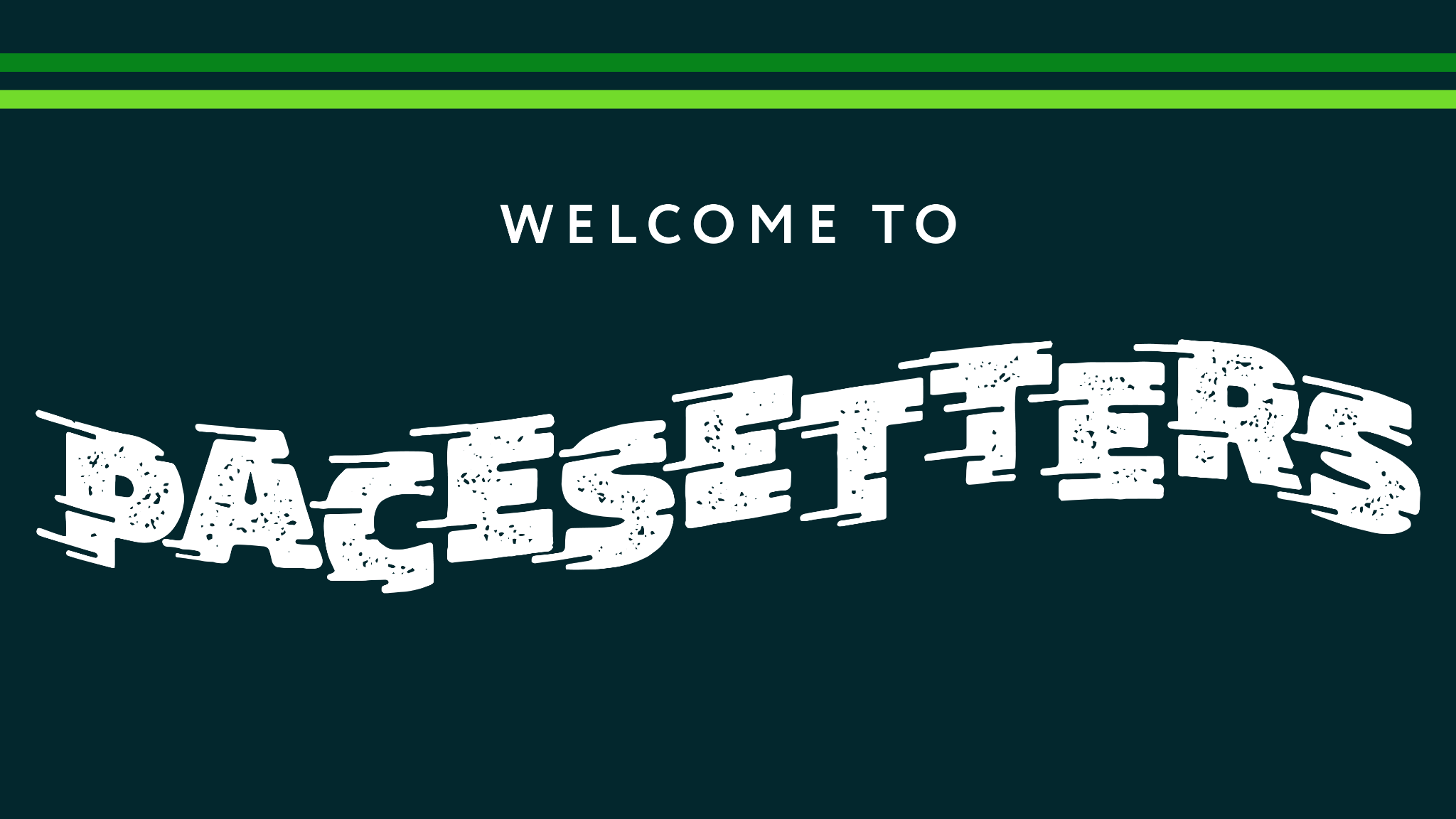 James’s audience is Christians who are poor, & they are being mistreated by rich non-Christians
1:9 But the brother of humble circumstances is to glory in his high position; 10 and the rich man is to glory in his humiliation, because like flowering grass he will pass away.
James’s audience is Christians who are poor, & they are being mistreated by rich non-Christians
2:5 Listen, my beloved brethren: did not God choose the poor of this world to be rich in faith and heirs of the kingdom which He promised to those who love Him? 6 . . . Is it not the rich who oppress you and personally drag you into court? 7 Do they not blaspheme the fair name by which you have been called?
James 5:1-11Living in Light of Jesus’s Return
5:1 Come now, you rich . . . 3 . . . It is in the last days that you have stored up your treasure! . . . 5 . . . you have fattened your hearts in a day of slaughter . . . 7 Therefore be patient, brethren, until the coming of the Lord . . . 8 You too be patient; strengthen your hearts, for the coming of the Lord is near. 9 Do not complain, brethren, against one another . . . behold, the Judge is standing right at the door . . .
Jesus’s return is a major theme in both the OT & the NT
James 5:1-11Living in Light of Jesus’s Return
5:1 Come now, you rich . . . 3 . . . It is in the last days that you have stored up your treasure! . . . 5 . . . you have fattened your hearts in a day of slaughter . . . 7 Therefore be patient, brethren, until the coming of the Lord . . . 8 You too be patient; strengthen your hearts, for the coming of the Lord is near. 9 Do not complain, brethren, against one another . . . behold, the Judge is standing right at the door . . .
Most of these passages focus on how Jesus’s future return should affect the way we live in this life
James 5:1-11Living in Light of Jesus’s Return
TO THE OPPRESSING RICH NON-CHRISTIANS (5:1-6)
TO THE OPPRESSED POOR CHRISTIANS (5:7-11)
James 5:1-11Living in Light of Jesus’s Return
TO THE OPPRESSING RICH NON-CHRISTIANS


This is a warning & appeal to escape God’s condemnation by turning to Him
5:1 Come now, you rich, weep and howl for your miseries which are coming upon you . . .
Isa. 1:18 “Come now, and let us reason together,” says the Lord, “Though your sins are as scarlet, they will be as white as snow; though they are red like crimson, they will be like wool. 19 If you consent and obey, you will eat the best of the land; 20 but if you refuse and rebel, you will be devoured by the sword.” Truly, the mouth of the Lord has spoken.
James 5:1-11Living in Light of Jesus’s Return
TO THE OPPRESSING RICH NON-CHRISTIANS




“Your extreme wealth is impotent to protect you from Jesus’s condemnation on that day.  Rather, it will be testimony against you.”
2 Your riches have rotted and your garments have become moth-eaten. 3 Your gold and your silver have rusted; and their rust will be a witness against you and will consume your flesh like fire. It is in the last days that you have stored up your treasure!
James 5:1-11Living in Light of Jesus’s Return
TO THE OPPRESSING RICH NON-CHRISTIANS




“You exploited the people who worked for you, so the Lord will punish you for your unjust luxurious lifestyle.”
5:4 Behold, the pay of the laborers who mowed your fields, and which has been withheld by you, cries out against you; and the outcry of those who did the harvesting has reached the ears of the Lord of Sabaoth. 5 You have lived luxuriously on the earth and led a life of wanton pleasure; you have fattened your hearts in a day of slaughter.
James 5:1-11Living in Light of Jesus’s Return
TO THE OPPRESSING RICH NON-CHRISTIANS

“You unjustly prosecuted My people, so Jesus will justly condemn you.”
5:6 You have condemned and put to death the righteous person; he does not resist you.
James 5:1-11Living in Light of Jesus’s Return
TO THE OPPRESSING RICH NON-CHRISTIANS
Greed & avarice are great sins in God’s eyes, worthy of His wrath (apart from repentance & faith in Jesus)
“The non-compassionate use of accumulated wealth” (Francis Schaeffer)
James 5:1-11Living in Light of Jesus’s Return
TO THE OPPRESSING RICH NON-CHRISTIANS
God often allows injustice & oppression in this life – but He will ultimately intervene to condemn those who refuse to repent
2 Pet. 3:9 The Lord is not slow about His promise, as some count slowness, but is patient toward you, not wishing for any to perish but for all to come to repentance. 10 But the day of the Lord will come like a thief . . .
James 5:1-11Living in Light of Jesus’s Return
TO THE OPPRESSED POOR CHRISTIANS
5:7 Therefore be patient, brethren, until the coming of the Lord. The farmer waits for the precious produce of the soil, being patient about it, until it gets the early and late rains. 8 You too be patient; strengthen your hearts, for the coming of the Lord is near . . . 10 As an example, brethren, of suffering and patience, take the prophets who spoke in the name of the Lord. 11 We count those blessed who endured. You have heard of the endurance of Job and have seen the outcome of the Lord’s dealings, that the Lord is full of compassion and is merciful.
James 5:1-11Living in Light of Jesus’s Return
TO THE OPPRESSED POOR CHRISTIANS




Don’t take personal revenge – because the Lord will avenge when He returns
5:7 Therefore be patient, brethren, until the coming of the Lord. The farmer waits for the precious produce of the soil, being patient about it, until it gets the early and late rains. 8 You too be patient; strengthen your hearts, for the coming of the Lord is near.
Rom. 12:19 Never take your own revenge, beloved, but leave room for the wrath of God, for it is written, “Vengeance is Mine, I will repay,” says the Lord.
James 5:1-11Living in Light of Jesus’s Return
TO THE OPPRESSED POOR CHRISTIANS




Don’t quit serving the Lord when it seems fruitless – because He will reward you for your service when He returns
5:7 Therefore be patient, brethren, until the coming of the Lord. The farmer waits for the precious produce of the soil, being patient about it, until it gets the early and late rains. 8 You too be patient; strengthen your hearts, for the coming of the Lord is near.
Gal. 6:9 Let us not lose heart in doing good, for in due time we will reap if we do not grow weary.
James 5:1-11Living in Light of Jesus’s Return
TO THE OPPRESSED POOR CHRISTIANS


Don’t pass judgment on fellow-Christians – Jesus will evaluate all of us when He returns
5:9 Do not complain, brethren, against one another, so that you yourselves may not be judged; behold, the Judge is standing right at the door.
Rom. 14:10 But you, why do you judge your brother? Or you again, why do you regard your brother with contempt? For we will all stand before the judgment seat of God . . . . 12 So then each one of us will give an account of himself to God.
NEXT WEEK:
James 5:13-20Points about Prayer